Φασούλι το φασούλι γεμίζει το σακούλι…..
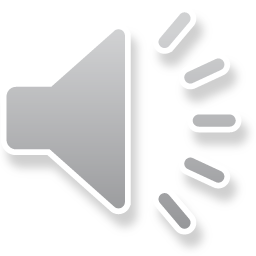 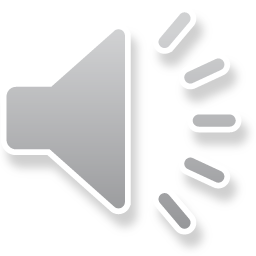 H Αντιγόνη αποταμιεύει:
Η Ιωάννα αποταμιεύει:
Ο Ιωάννης αποταμιεύει για:
Η Άιλα αποταμιεύει για:
Ο Ιωάννης αποταμιεύει για:
Ο Άγγελος αποταμιεύει για :
Ο Γιώργος Γελ.αποταμιεύει για:
Ο Παναγιώτης αποταμιεύει για:
Η Ιωάννα αποταμιεύει για:
Ο Βασίλης αποταμιεύει για:
Ο Βαγγέλης αποταμιεύει για:
Ο Σταμάτης αποταμιεύει για:
Ο Τρύφωνας αποταμιεύει για:
Ο Γιώργος Τσάβος αποταμιεύει για:
Η Δανάη αποταμιεύει για:
Ο Κωνσταντίνος Γάλλος αποταμιεύει για:
Ο Κωνσταντίνος Πολυχρονίδης αποταμιεύει για:
Η Μυρτώ αποταμιεύει για:
Ο Αλέξανδρος αποταμιεύει για:
Η Αναστασία –Άννη αποταμιεύει για:
Ο Κωνσταντίνος Κοτσιράς αποταμιεύει για:
Ο Φραγκίσκος αποταμιεύει για:
Η Ασημένια αποταμιεύει για:
Ο Άγγελος Κούρος αποταμιεύει για:
Ο Φώτης αποταμιεύει για:
Ο Μιχαήλ αποταμιεύει για:
Η Λυδία αποταμιεύει για:
Η Δανάη αποταμιεύει για:
Ο Βασίλης Κόττας αποταμιεύει για:
Η Δήμητρα αποταμιεύει για:
Ο Γιάννης αποταμιεύει για:
Η Νεκταρία αποταμιεύει για:
Η Ραχήλ αποταμιεύει για:
Η Ναταλία αποταμιεύει για:
Ο Θωμάς αποταμιεύει για:
Ο Άρης αποταμιεύει για:
Η Ζωή αποταμιεύει για:
Ο Σέργιος αποταμιεύει για:
Η Παναγιώτα αποταμιεύει για:
Ο Σπύρος Δημόπουλος αποταμιεύει για:
Ο Λάμπης αποταμιεύει για:
Τα νήπια του 34ου Ν/Γ Περιστερίου ζωγράφισαν τις επιθυμίες τους….
Τα όνειρα των νηπίων ντύθηκαν με τη μουσική που συνοδεύει την ‘αποταμίευση’ στο youtube:Αντώνης Παπαθεοδούλου
                                                    Μυρτώ Δεληβοριά